Characterizing Progress Properties of Concurrent Objects via Contextual Refinements
Hongjin Liang
Univ. of Science and Technology of China (USTC)

Joint work with Jan Hoffmann (Yale), Xinyu Feng (USTC), Zhong Shao (Yale)
Modern languages provide concurrent objects (libraries) 
to help program for multicore systems.
Concurrent object O
Client code C
…
…
push(7);
x = pop();
…
…
push(6);
…
void push(int v) { 
     … 
}
int pop() { 
     … 
}
java.util.concurrent
Whole program C[O]
t
x
next
Example: Treiber’s Non-Blocking Stack
[Treiber’86]
Top
next
next
v1
vk
…
How to specify/prove correctness?
v
4   while(!b){
5        t := Top;
6        x.next := t;
7        b := cas(&Top, t, x);
8    }
push(int v):
1   local b:=false, x, t;
2   x := new Node();
3   x.data := v;
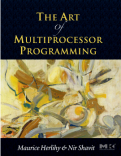 Correctness
Linearizability
Correctness w.r.t. functionality
Not talk about termination/liveness properties
Progress properties
Lock-freedom (LF)
Wait-freedom (WF)
Obstruction-freedom (OF)
Deadlock-freedom (DF)
Starvation-freedom (SF)
Non-blocking impl.
Lock-based impl.
Problem
Difficult to use for modular verification because they fail to describe how clients are affected
Modular Verification
Client C
Client C
Object O
Specification S
push
void push(int v) { 
     … 
}
int pop() { 
     … 
}
pop
Don’t want to consider the internals of O while reasoning about its client 
Instead of reasoning about C[O], we reason about C[S], as long as C[O] is as good as C[S]
Same outputs 
Same termination behavior
Not specified by linearizability/progress!
Our Contributions
A framework based on contextual refinement (CR)
Propose different termination-sensitive CR
Equivalent to linearizability + progress
Unify all five progress properties (LF, WF, OF, DF, SF)
Show how different progress properties affect client termination  make modular verification easier
Allow us to borrow existing ideas on CR proof to verify linearizability + progress  potential to have     a generic verification framework
Review of Linearizability
[Herlihy & Wing’90]
Standard safety criterion for objects O
Defined from implementation point of view
Describe objects’ behaviors instead of clients’
Intentional instead of extensional
 O lin S :  Every concurrent execution of O is “equivalent” to some sequential execution of spec S
E.g.  Treiber stack
Linearizability of Object O
A concurrent execution of O:
push(7)
ret
pop()
ret (7)
Thread 1:
Describe objects’ behaviors 
instead of clients’
push(6)
ret
Thread 2:
Sequential execution of S
time
push(6), ret,  push(7), ret,    pop(), ret(7)
Another Correctness Criterion
Concrete obj. O
void push(int v) { 
     … 
}
int pop() { 
     … 
}
Client C
…
x := 7;
push( x );
…
…
y := pop(); 
print(y);
…
push
Is behavior of C[O] the same as C[S]?
pop
Abstract obj. S
Contextual Refinement
O  ctxt S   iff
C.  ObsBeh(C[O])  ObsBeh(C[S])
Observable behaviors
(e.g. prefix closures 
of I/O event traces)
Linearizability & Contextual Refinement
Theorem (equivalence):

O  ctxt S
O  lin S
Proof follows [Filipovic et al.,  2009]
“”: we can view C[O] as C[S]
The latter is simpler to understand/verify
“”: all proof methods for ctxt can verify lin
 ctxt is a well-studied concept in PL community(still challenging though)
Progress Properties
Describe whether methods eventually return
Defined similarly to linearizablity
Describe objects’ behaviors instead of clients’
Intentional instead of extensional
E.g. there always exists a method call that’ll return
Can we use contextual refinement to define progress properties?
Our Results
Linearizability 
O lin S
Progress
P(O)


Termination-sensitive contextual refinement
O P S      ( iff    C.  ObsBeh(C[O])  ObsBeh(C[S]) )
Lock-Freedom
push(7)
Thread 1:
Some must return
pop()
Thread 2:
push(6)
Thread 3:
Lock-Free Example: Treiber Stack
Top
push(v):
1  local b:=false, x, t;
2  x := new Node(v);
3  while(!b){
4    t := Top;
5    x.next := t;
6    b := cas(&Top, t, x);  
7  }
next
next
v1
vk
…
There’s always a stack operation that will return.
Contextual Refinement for LF
O  LF S   iff
C.  ObsBehdiv(C[O])  ObsBehdiv(C[S])
full event traces, not prefix closures
If C[O] diverges (not terminates), C[S] must also diverge.
Non-Lock-Free Example
inc() {
  while (i < 10)      i ++;
  x++;
}
dec() {
  while (i > 0)      i --;
  x--;
}
inc()
Thread 1:
Neither returns
dec()
Thread 2:
i++;
i++;
i--;
i--;
Non-Lock-Free Example
Concrete object O
Client C
inc() {
  while (i < 10)      i ++;
  x++;
}
dec() {
  while (i > 0)      i --;
  x--;
}
inc ();
dec ();
print ( 2 );
ObsBehdiv( C[S] ):
{ 2 }
Abstract object S

ObsBehdiv( C[O] ):
{ , 2 }
inc
We observe divergence of C[O] & C[S]
dec
Our Results
Linearizability 
O lin S
Progress
P(O)


Termination-sensitive contextual refinement
O P S      ( iff    C.  ObsBeh(C[O])  ObsBeh(C[S]) )
Wait-Freedom
Must return
push(7)
Must return
Thread 1:
pop()
Must return
Thread 2:
push(6)
Thread 3:
O  WF S   iff   C. ObsBeht-div(C[O])  ObsBeht-div(C[S])
full event traces & diverging threads
Example: Treiber Stack is Not Wait-Free
T1
T2
push(v):
1  local b:=false, x, t;
2  x := new Node(v);
3  while(!b){
4     t := Top;
5     x.next := t;
6     b := cas(&Top, t, x);  
7  }
push(7)
T1:
push(4)
ret
T2:
…
…
while( true )
    push ( 4 );
push ( 7 );
push( 7 ) may not return
Treiber Stack does Not satisfy O WF S
Treiber stack O
T1
T2
void push(int v) { 
     … 
}
int pop() { 
     … 
}
ObsBeht-div( C[S] ):
{ (, {T2}) }
set of 
diverging threads
while( true )
    push ( 4 );
Full I/O trace
push ( 7 );
Abstract stack S

ObsBeht-div( C[O] ):
{ (, {T2}),  (, {T1, T2}) }
push
We observe individual threads’ divergence
pop
Our Results
Linearizability 
O lin S
Progress
P(O)


Termination-sensitive contextual refinement
O P S      ( iff    C.  ObsBeh(C[O])  ObsBeh(C[S]) )
Other Progress Properties
Obstruction-freedom
Every pending method must return if it eventually executes in isolation
Weaker than lock-freedom
CR: Observe whole program divergence, but restrict to isolating executions at concrete level
Other Progress Properties
Deadlock-freedom
Lock-freedom under fair scheduling
CR: observe whole program divergence but restrict to fair executions at concrete level
Starvation-freedom
Wait-freedom under fair scheduling
CR: observe individual threads’ divergence but restrict to fair executions at concrete level
every thread gets eventually executed
Our Results
Linearizability 
O lin S
Progress
P(O)


Termination-sensitive contextual refinement
O P S      ( iff    C.  ObsBeh(C[O])  ObsBeh(C[S]) )
Relationships between Progress Properties
WF
Wait-freedom
LF
Lock-freedom
SF
Starvation-freedom
equiv. to
Obstruction-freedom
OF
Deadlock-freedom
DF
+
Linearizability
Conclusion
Existing correctness definitions are intentional
We use contextual refinement as a unifying framework
Different correctness properties correspond to different observable behaviors
Extensional: describes effects over clients (useful for modular verification)
Borrow existing ideas on CR proof to verify linearizability + progress — future work
Backup slides
O ctxt S does Not specify Progress
no_op :
We allow 
no_op  ctxt NO_OP
while (true) { };
ObsBeh( C[NO_OP] ):
{ , 1, 12 }
NO_OP :
Context C:
print( 1 ); [ _ ] print( 2 );
skip;

ObsBeh( C[no_op] ):
{, 1}
O LF S   vs.   O ctxt S
no_op :
We allow 
no_op  ctxt NO_OP
while (true) { };
But 
no_op  LF NO_OP
ObsBehdiv( C[NO_OP] ):
{ 12 }
NO_OP :
Context C:
print( 1 ); [ _ ] print( 2 );
skip;

ObsBehdiv( C[no_op] ):
{ 1 }
Observe Individual Threads’ Divergence
Treiber stack O
T1
T2
void push(int v) { 
     … 
}
int pop() { 
     … 
}
Full execution trace:
while( true )
    push ( 4 );
(T1, push, 7) ::  (T2, clt) ::  (T2, push, 4) :: (T2, obj) :: (T1, obj) 
:: … :: (T2, ret) :: (T1, obj) :: (T2, clt) :: (T2, push, 4) :: (T2, obj) 
:: (T1, obj) :: …
push ( 7 );
ObsBeht-div( C[O] ):
{ (, {T2}),  (, {T1, T2}) }
Divergence vs. Termination
T1
T2
T1 || T2 always diverges; never terminates
T1 never diverges; but may not be scheduled (may not terminate)
x := x + 1;
while( true ) {};
Related Work
Fossati et al. CONCUR’12: 
-calculus
“observational approximations” for LF & WF are strictly weaker
not formulate DF & SF
no “observational approximation” for OF
Gotsman & Yang ICALP’11:
new linearizability def that preserves lock-freedom